edu.cz
Odborný komunitní portál vzdělávání
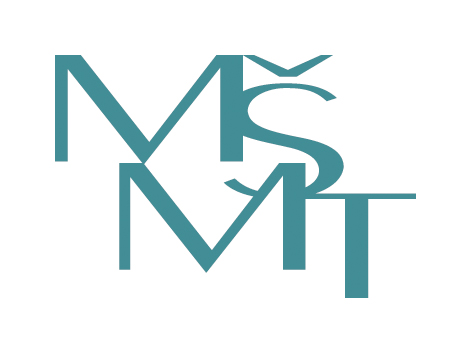 www.msmt.cz
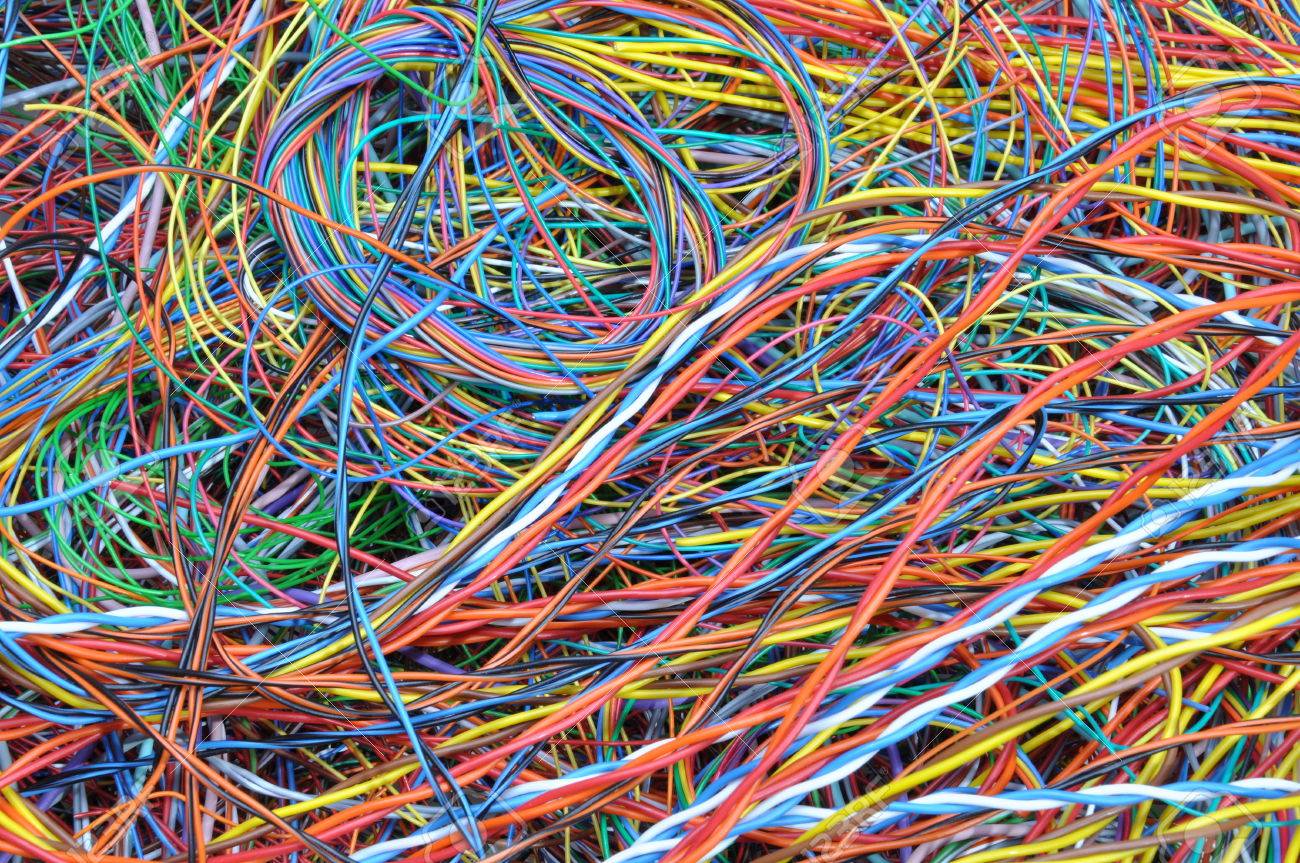 Popis současného stavu
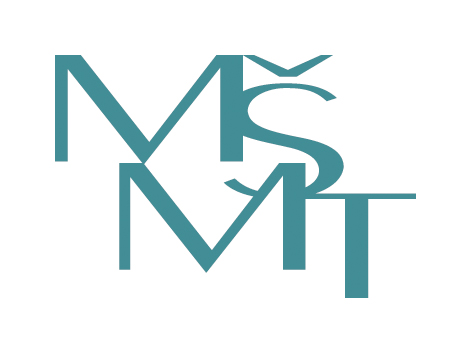 www.msmt.cz
Proč edu.cz?
Nemůžeme využít současné nástroje
Nechceme další nástroj, ale jen jeden pořádný
Obsah máme jen ho najít a dát dohromady
Čitelnost a transparentnost komunikace
Snaha o aplikaci zkušeností
Zpětná vazba komunity
Odstranění bariér ve vzdělávací komunitě
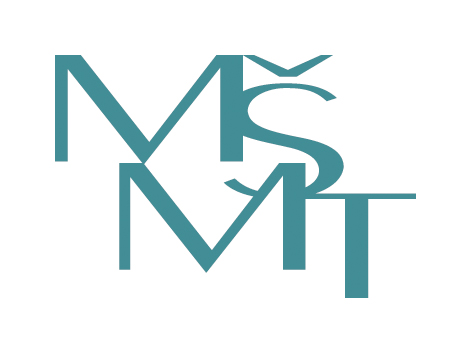 www.msmt.cz
Principy
Partnerství veřejné správy a komunity
Obsah založen na dialogu a skutečných potřebách
Vše na jednom místě
Jeden komunikační kanál
Garantované informace a kvalitní materiály
Aplikace zkušeností z karantény (lesson learned, aplikace best practices)
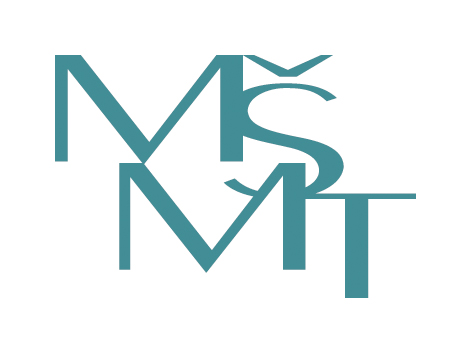 www.msmt.cz
Koncept
Současnost
Navrhovaný stav
msmt.cz
 (úřad + ministr + odborná část)
msmt.cz
 (úřad + ministr)
edu.cz
odborný portál resortu + komunitní portál
Weby jednotlivých projektů resortu
projektsypo.cz atd.
Odborné weby
Webová rozhraní informačních systémů resortu
Webová rozhraní informačních systémů resortu
weby organizací (organizace/ úřad)
npicr.cz, csicr.cz, techlib.cz
weby organizací (organizace/ úřad)
npicr.cz, csicr.cz, techlib.cz
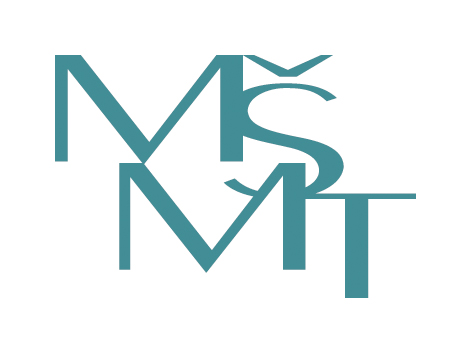 www.msmt.cz
Cílové skupiny
Vzdělávací struktura
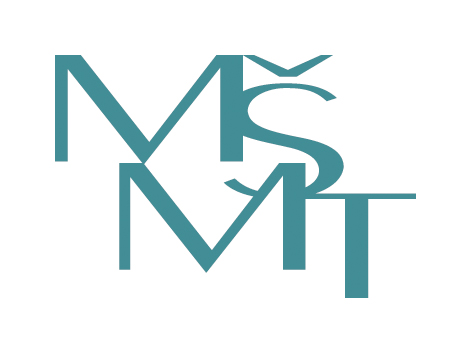 www.msmt.cz
Identita a jazyk
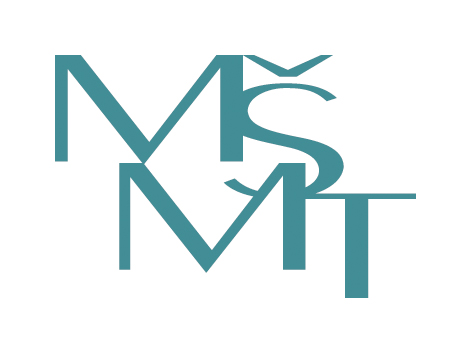 edu.cz
≠
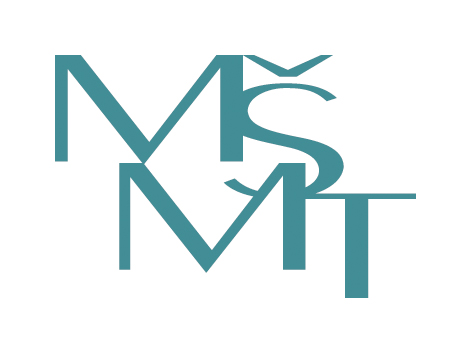 www.msmt.cz
Harmonogram
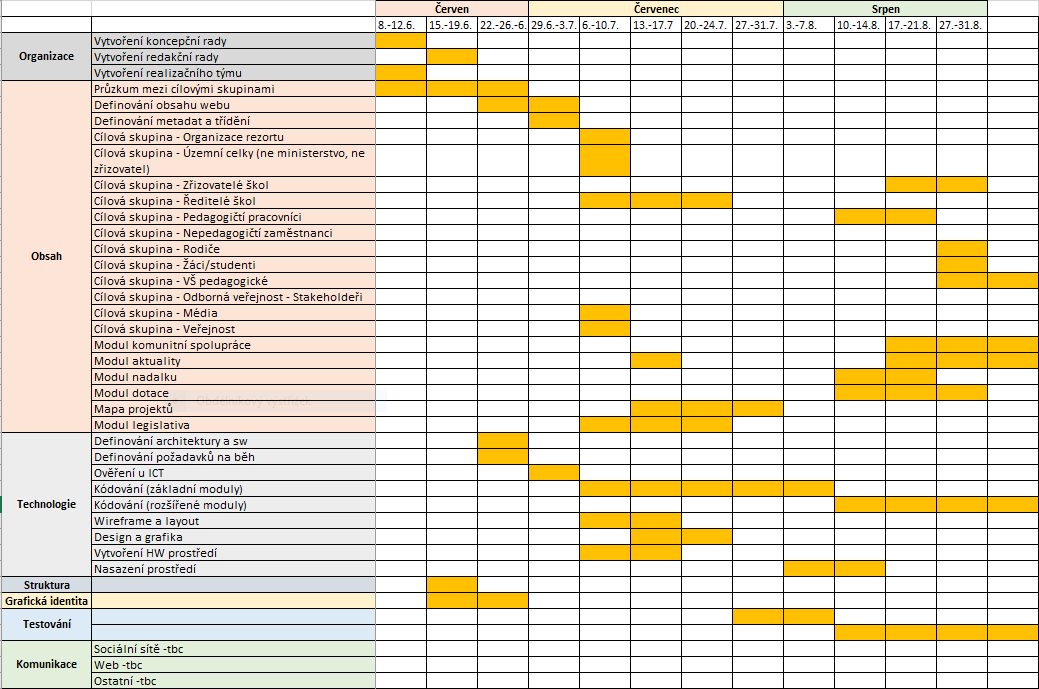 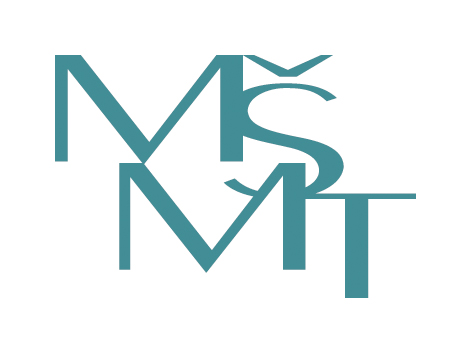 www.msmt.cz
Děkuji za pozornost
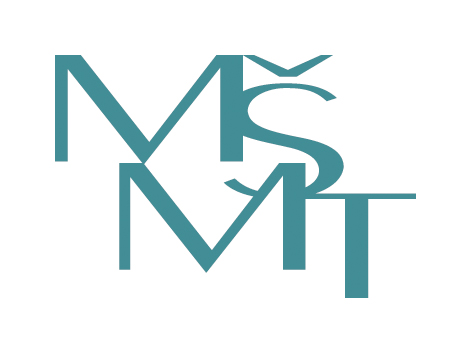 www.msmt.cz